1
חריגים
נממש שירות המחשב ממוצע הרמוני על אוסף של מספרים.
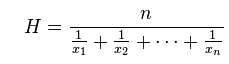 public static double harmonicMean(Collection<Integer> numbers){
if (numbers.isEmpty()){
return 0;
}
double denominator = 0;
for (int i : numbers){
denominator += 1.0/i;
}
return numbers.size()/ denominator;
{
שאלה: ממוצע הרמוני מוגדר רק על מספרים חיוביים. מה נעשה אם נקבל מספר אי-חיובי ברשימה?
2
חריגים
אופציה ראשונה:
נקבל החלטה בתוך השירות, למשל:
נתעלם מהמספרים האי-חיוביים ונחשב ממוצע הרמוני על שאר המספרים.
נחזיר 0 או מספר ברירת מחדל אחר
חסרונות – המשתמש לא ידע שמשהו לא תקין, אם היה יודע, אולי היה מעדיף דרך אחרת לטיפול.
אופציה שניה: 
שימוש בחריגים.
3
חריגים
public static double harmonicMean(Collection<Integer> numbers) throws Exception{
if (numbers.isEmpty()){
return 0;
}
double denominator = 0;
for (int i : numbers){
		 if (i <= 0){
			throw new Exception("wrong value in list: " + i);
		 }
denominator += 1.0/i;
}
return numbers.size()/denominator;
{
מצהירים על שגיאה שנזרקת בשירות
עלינו לייצר אובייקט חדש מטיפוס Exception ולהשתמש במילה השמורה throw בשביל לזרוק את השגיאה
4
חריגים
נוסיף שירות נוסף – השירות מקבל מפה: משם קובץ לאוסף המספרים שהוא מכיל, ומדפיס ממוצע הרמוני עבור כל קובץ.
public static void printMeansByFiles(Map<String, Collection<Integer>> numbers) {
for (Map.Entry<String, Collection<Integer>> mapEntry: numbers.entrySet()){
	double hMeanForFile = harmonicMean(mapEntry.getValue());
	System.out.println("for file: " + mapEntry.getKey() + " 						hMean is: " + hMeanForFile);
}
}
Exception
בקוד הזה יש שגיאת קומפילציה בגלל שגיאה שלא הצהרנו עליה אך גם לא טיפלנו בה
5
חריגים
אפשרות ראשונה: לא נטפל בחריג, ורק נצהיר עליו
במקרה הזה, מי שיצטרך להתמודד עם הטיפול בחריג הוא השירות שיקרא ל printMeansByFiles.
public static void printMeansByFiles(Map<String, Collection<Integer>> filesInfo) 
							throws Exception{
for (Map.Entry<String, Collection<Integer>> mapEntry: filesInfo.entrySet()){
	double hMeanForFile = harmonicMean(mapEntry.getValue());
	System.out.println("for file: " + mapEntry.getKey() + " 						hMean is: " + hMeanForFile);
}
}
6
חריגים
אפשרות שניה: נטפל בחריג!
public static void printMeansByFiles(Map<String, Collection<Integer>> filesInfo) {
for (Map.Entry<String, Collection<Integer>> mapEntry: filesInfo.entrySet()){
try{
double hMeanForFile = harmonicMean(mapEntry.getValue());
System.out.println("for file: " + mapEntry.getKey() + " hMean is: " 
				+ hMeanForFile);
}
catch (Exception e){
System.out.println("cannot calculate hMean for file " + mapEntry.getKey());
}
}
}
7
חריגים
איך זה עובד?






תוכנית זו מייצרת את הפלט:
public static void main(String[] args){
	Map<String, Collection<Integer>> files = new LinkedHashMap<>();
	files.put("file1", Arrays.asList(1, 2, 3));
	files.put("file2", Arrays.asList(1,2,-4));
	files.put("file3", Arrays.asList(15,17,30));
	printMeansByFiles(files);
}
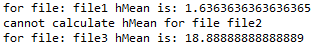 8
חריגים
ובכל זאת יש בעיה – אנחנו מטפלים בכל שגיאה אפשרית שיכולה להיזרק מתוך harmonicMean, ועל הדרך יכולים להתעלם משגיאות שמעידות על באג אפשרי.
במימוש שלנו הנחנו הנחה סמויה לגבי המפה, למרות שאין לנו דרך לדעת כיצד היא נוצרה (נניח שאין חוזה לשירות).
מה יקרה במקרה הבא?
public static void main(String[] args){
	Map<String, Collection<Integer>> files = new LinkedHashMap<>();
	files.put("file1", null);
	files.put("file2", Arrays.asList(1,2,-4));
	files.put("file3", Arrays.asList(15,17,30));
	printMeansByFiles(files);
}
9
חריגים
public static double harmonicMean(Collection<Integer> numbers) throws Exception{
if (numbers.isEmpty())
…
}
NullPointerException
public static void printMeansByFiles(Map<String, Collection<Integer>> filesInfo) 
…
catch (Exception e){
	System.out.println("cannot calculate hMean for file " +  mapEntry.getKey());
}
…
}
10
חריגים
מה נרצה לעשות במידה והמפה שלי מכילה null?
יכול להיות שנרצה להתייחס לזה כמו לרשימה ריקה (שזה למעשה הטיפול שקיים כרגע בקוד).
יכול להיות שנרצה להדפיס הודעה למשתמש: המפה מכילה null, אולי קרתה שגיאה בטעינת הקובץ?
יכול להיות שנרצה לזרוק את השגיאה ולהטיל את הטיפול על מי שמשתמש ב printMeansByFiles
אם נרצה להתייחס למקרה של מפה המכילה null באופן שונה ממפה המכילה מספר לא חיובי, עלינו לדעת להבדיל בין החריגים.
הצעה: נוסיף בלוק except עבור NullPointerException
ומה אם יש עוד שגיאות שיכולות להיזרק?
11
יצירת טיפוס חריג חדש
ירושה מ Exception
class HMeanException extends Exception{
public HMeanException(String message) {
super("Harmonic Mean calculation error! " + message);
}
{
קריאה לבנאי של מחלקת האב – קריאה זו תמיד תהיה הפקודה הראשונה של הבנאי
[Speaker Notes: אם לא מוסיפים את הבנאי הזה, יהיה רק בנאי דיפולטי]
12
שימוש בטיפוס החריג החדש
public static double harmonicMean(Collection<Integer> numbers) throws HMeanException {
if (numbers.isEmpty()){
return 0;
}
double denominator = 0;
for (int i : numbers){
		 if (i <= 0){
			throw new HMeanException("wrong value in list: " + i);
		 }
denominator+ = 1.0/i;
}
return numbers.size()/denominator;
{
13
שימוש בטיפוס החריג החדש
public static void printMeansByFiles(Map<String, Collection<Integer>> filesInfo) 
…
catch (HMeanException e){
	System.out.println("cannot calculate hMean for file " +  mapEntry.getKey());
}
…
}
הבלוק הזה יטפל רק בשגיאה שזרקנו מתוך harmonicMean, חריגים אחרים יזרקו הלאה.
14
שימוש בשגיאות – פורמט הודעת השגיאה
עבור תוכנית זו נקבל את הפלט:
public static void printMeansByFiles(Map<String, Collection<Integer>> filesInfo) 
…
catch (HMeanException e){
	System.out.println("cannot calculate hMean for file " + mapEntry.getKey());
e.printStackTrace();
}
{
public static void main(String[] args){
Map<String, Collection<Integer>> files = new LinkedHashMap<>();
files.put("file2", Arrays.asList(1,2,-4));
files.put("file3", Arrays.asList(15,17,30));
printMeansByFiles(files);
}
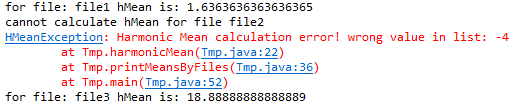 [Speaker Notes: הצבע האדום הוא בגלל ש e.printStackTrace מדפיס ל system.err]
15
שימוש בשגיאות
הדפסת פורמט שגיאה מצומצם יותר:





פלט התוכנית יהיה:
public static void printMeansByFiles(Map<String, Collection<Integer>> filesInfo) 
…
catch (HMeanException e){
System.out.println("cannot calculate hMean for file " + mapEntry.getKey());
System.out.println(e.getMessage())
}
{
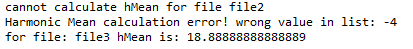 class HMeanException extends Exception{
public HMeanException(String message) {
super("Harmonic Mean calculation error! " + message);
}
[Speaker Notes: הצבע האדום הוא בגלל ש e.printStackTrace מדפיס ל system.err]
16
תוכנה 1
תרגול מספר 9: 
תרגיל – חברת הייטק
בית הספר למדעי המחשב
אוניברסיטת תל אביב
16
17
חברת הייטק
בתרגיל זה נתרגל מספר נושאים אותם למדנו בשיעורים האחרונים:
עיצוב ובניית מודל המורכב ממחלקות לתיאור סביבה מסוימת
מנשקים, מחלקות מופשטות וירושה
אוספים
במסגרת התרגיל נכתוב תכנית לחישוב שכר בחברת הייטק המורכבת ממספר סוגים של עובדים.
18
עצבו מחלקות לייצוג עובדים בחברה על פי המפרט הבא:
בחברת הייטק מצליחה ישנם 3 סוגי עובדים:  
תוכניתנים
בודקי תוכנה 
מנהלים.
לכל עובד יש: 
שם 
מזהה מספרי 
בוס (מסוג מנהל).
כל עובד מקבל משכורת.
לכל מנהל יש רשימה של עובדים אותם הוא מנהל.
לכל תוכניתן יש שפת תכנות מועדפת (מתוך רשימה אפשרית)
19
המשך המפרט:
שכר:
תוכניתנים ובודקי תוכנה מקבלים שכר בסיס אישי
בודקי תוכנה מקבלים גם בונוס על כל באג שמצאו השבוע (בונוס קבוע לכל הבודקים).
מנהל מקבל שכר אשר נקבע כמספר העובדים שהוא מנהל ישירות * פקטור אישי.
20
נתחיל?
21
מה ידוע עד כה?
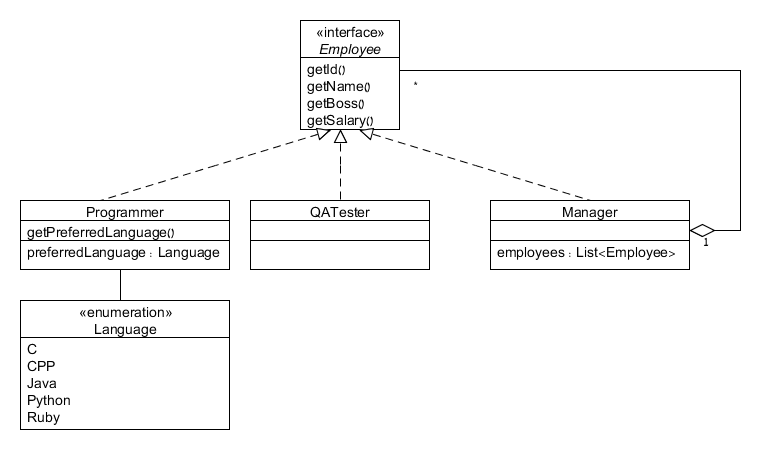 3 סוגי עובדים:  
תוכניתנים
בודקי תוכנה 
מנהלים.
לכל עובד יש שם, מזהה מספרי ובוס (מסוג מנהל).
כל עובד מקבל משכורת.
לכל מנהל יש רשימה של עובדים אותם הוא מנהל.
לכל תוכניתן יש שפת תכנות מועדפת (מתוך רשימה אפשרית)
22
המשך המפרט:
שכר:
תוכניתנים ובודקי תוכנה מקבלים שכר בסיס אישי
בודקי תוכנה מקבלים גם בונוס על כל באג שמצאו השבוע (בונוס קבוע לכל הבודקים).
מנהל מקבל שכר אשר נקבע כמספר העובדים שהוא מנהל ישירות * פקטור אישי.
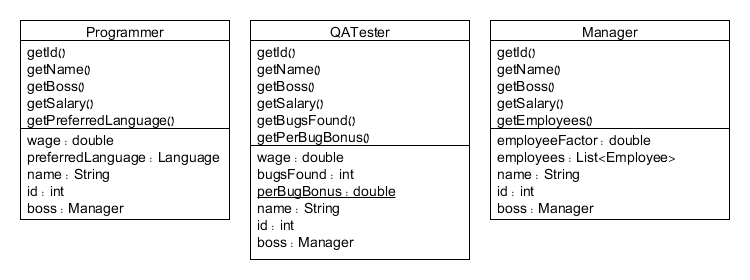 23
המידול הנאיבי
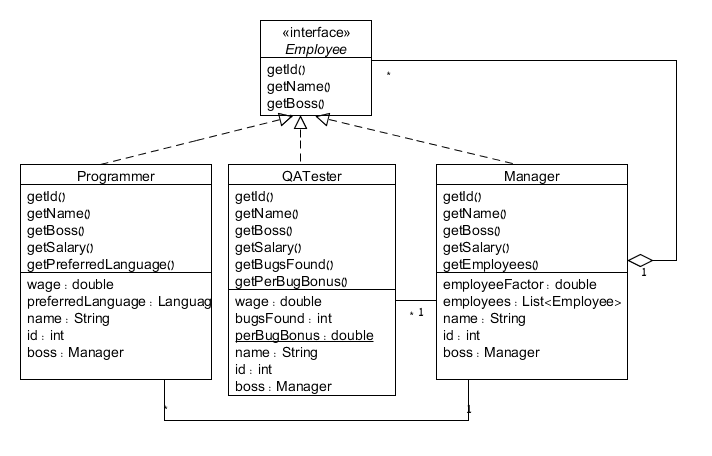 24
המידול הנאיבי
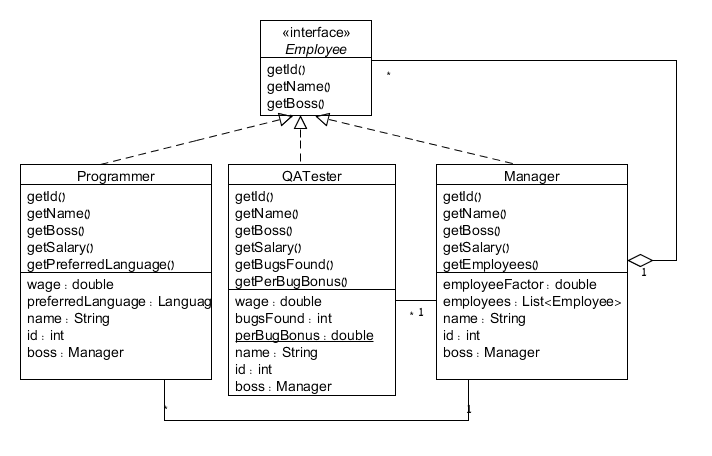 Duplicate Code
25
שלב 1 – עובד אבסטרקטי
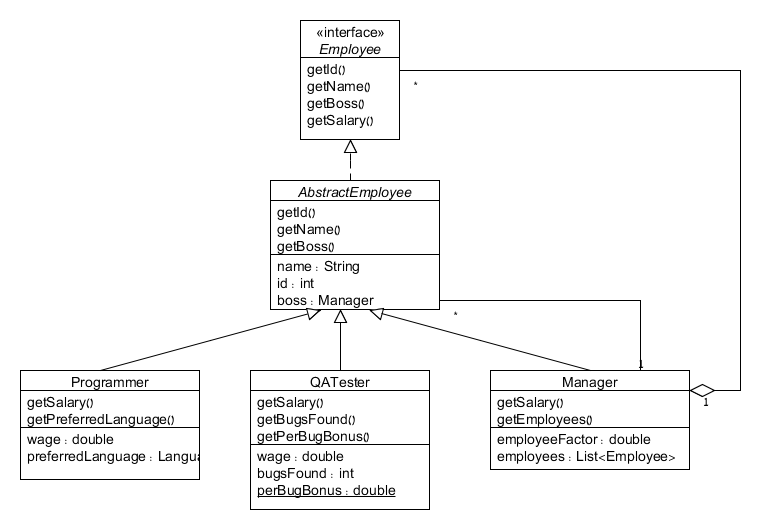 מחלקות קונקרטיות (ממשיות) פשוטות
26
שלב 1 – עובד אבסטרקטי
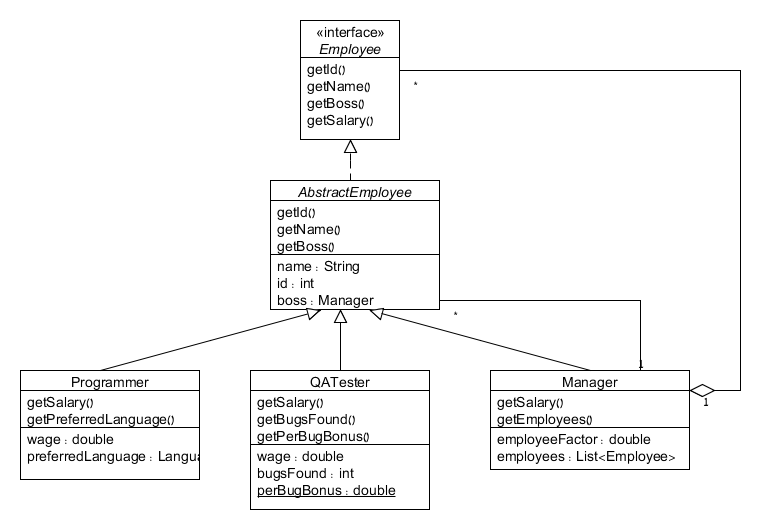 ה Manager מכיר את המחלקה האבסטרקטית, ולא את המימושים הממשיים
27
שלב 1 – עובד אבסטרקטי
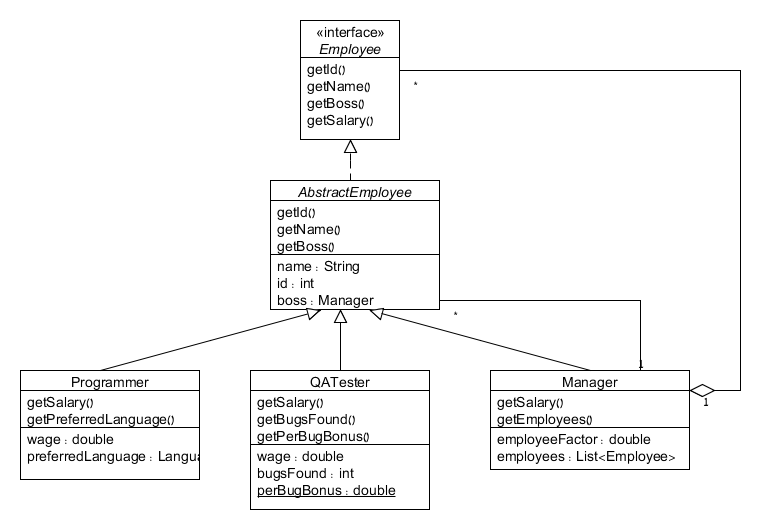 ישנה כפילות נוספת שניתן לחסוך
28
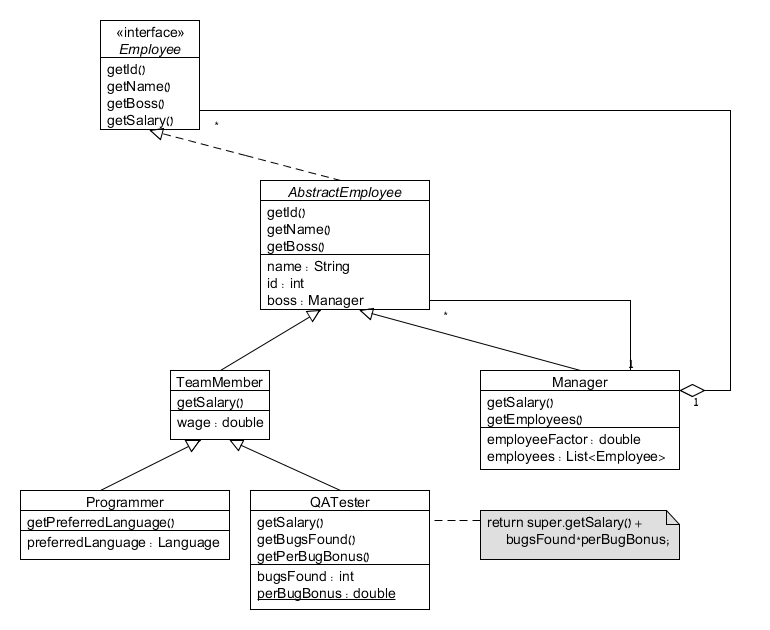 שלב 2 – עובדים בצוות
מימוש של חישוב שכר לפי בסיס
שימוש חוזר במימוש של מחלקת האב
29
שלב 3 – plan ahead? (אופציונאלי)
לפנינו מבנה היררכי (עץ)
ייתכן שנרצה לעבור על המבנה בצורה אחידה
נבצע שינוי פשוט במחלקות כך שלכולם יהיה getEmployees, ואלה שאינם מנהלים יחזירו null

(מזכיר מאוד תבנית עיצוב שנקראת Composite)
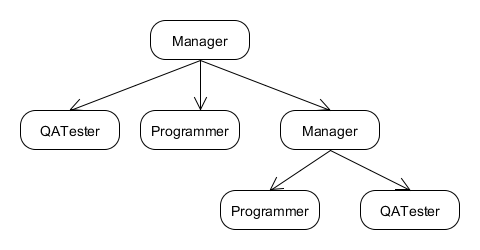 30
שלב 3 – plan ahead? (אופציונאלי)
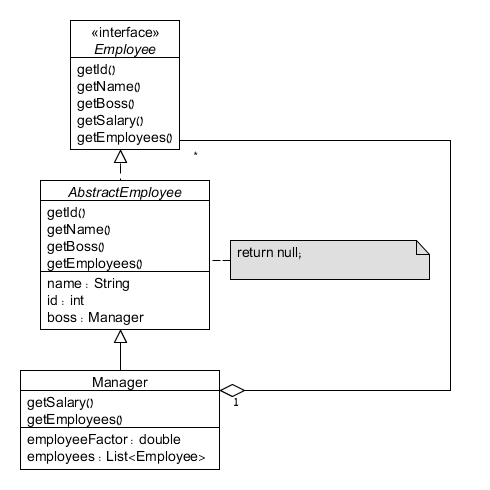 31
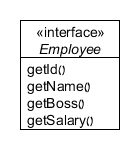 מה הלאה?
לכתוב קוד! 
נעבור רק על החלקים המרכזיים
שאר הקוד באתר
public interface Employee {
   public int getId();
   public String getName();
   public Manager getBoss();   
   public double getSalary();  
}
32
עוד קוד
public abstract class AbstractEmployee implements Employee {
   private int id;
   private String name;
   private Manager boss;   

   public AbstractEmployee(int id, String name, Manager boss) {
      this.id = id;
      this.name = name;
      this.boss = boss;   
   }
   @Override
   public int getId() {
      return id;
   }
   @Override
   public String getName() {
      return name;
   }
   @Override
   public Manager getBoss() {
      return boss;
   }
}
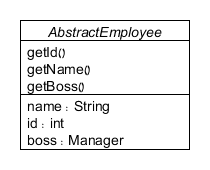 33
Enumerated types
public enum Language {
   C,
   CPP,
   Java,
   Python,
   Ruby;
}
public enum Language {
   C("C"),
   CPP("C++"),
   Java("Java"),
   Python("Python"),
   Ruby("Ruby");

   private final String displayName;

   private Language(String name) {
      displayName = name;
   }

   @Override
   public String toString() {
      return displayName;
   }
}
וריאציה יותר מתוחכמת, הכוללת הגדרת שדות ומתודות
34
Enumerated types - usage
public class Programmer extends TeamMember {

   private Language preferredLanguage;

   public Programmer(int id, String name, Manager boss, double wage,
                  Language preferredLanguage) {
      super(id, name, boss, wage);
      this.preferredLanguage = preferredLanguage;
   }

   public Language getPreferredLanguage() {
      return preferredLanguage;
   }

}
35
פרטי מימוש...
נרצה לוודא כי לעובד יש רק מנהל אחד. 
אין בעיה מצד העובד (משתנה יחיד למנהל)
צריך לוודא שכאשר משנים מנהל מורידים את העובד מהרשימה המתאימה
public abstract class AbstractEmployee implements Employee {
...
   @Override
   public void setBoss(Manager newManager) {
      Employee oldBoss = getBoss();       
		      if(oldBoss != null)
 	oldBoss.removeEmployee(this);

      this.boss = newManager;
      if(this.boss!= null)
	this.boss.addEmployee(this);
   }
}
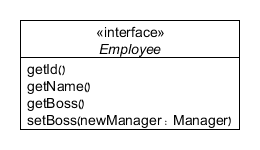 36
פרטי מימוש...
תמיכה ב-Hash
)ניתן ל-eclipse לעשות את העבודה.(
נסתמך על שדה ה-id.
public abstract class AbstractEmployee implements Employee {
...
   @Override
   public int hashCode() {
      final int prime = 31;
      int result = 1;
      result = prime * result + id;
      return result;
   }
}
37
פרטי מימוש...
תמיכה ב-Collections
)ניתן ל-eclipse לעשות את העבודה.(
שוב, נסתמך על שדה ה-id.
public abstract class AbstractEmployee implements Employee {
...
   public boolean equals(Object obj) {
      if (this == obj)   
         return true;
      if (obj == null)
         return false;
      if (getClass() != obj.getClass())
         return false;
      AbstractEmployee other = (AbstractEmployee) obj;
      if (id != other.id)
         return false;
      return true;
   }
}
38
חישובי שכר
למנהל חישוב שכר ייחודי
public class Manager extends AbstractEmployee {
   @Override
   public double getSalary() {
      return employeeFactor * employees.size();
   }
}
39
חישובי שכר
חישוב שכר עפ"י שכר בסיס
public class TeamMember extends AbstractEmployee {

   private double wage;

   public TeamMember(int id, String name, Manager boss, 
                     double wage) {
      super(id, name, boss);
      this.wage = wage;
   }

   @Override
   public double getSalary() {
      return wage;
   }
}
40
חישובי שכר
חישוב שכר עפ"י שכר בסיס + בונוס
public class QATester extends TeamMember {
   private static double PER_BUG_BONUS = 100.0;
   private int bugsFound = 0;

   public QATester(int id, String name, Manager boss, double wage) {
      super(id, name, boss, wage);
   }

   public void incrementBugs() { this.bugsFound++; } 
   public int getBugsFound()   { retrun bugsFound; }

   @Override
   public double getSalary() {
      return super.getSalary() + getBugsFound() * PER_BUG_BONUS;
   }
}
41
עוד דרישות:
כתבו תכנית המייצרת אובייקטים של עובדים עם נתונים אקראיים ושומרת אותם בשלוש רמות היררכיות לפי הפירוט הבא:
בראש ההיררכיה נמצא המנכ"ל שהינו מנהל
מתחתיו בהיררכיה יש 5 מנהלים
מתחת לכל מנהל מצויים בהיררכיה 10 תכניתנים או בודקי תוכנה (בהסתברות שווה).

לאחר מכן, התוכנית תדפיס את פרטי 3 העובדים עם המשכורת הגבוהה ביותר בכל רמה היררכית.
42
דוגמא לפלט:
43
איך מייצרים דו"ח?
שימוש ב-instanceof במתודת יצירת דו"ח

שימוש ב-toString (או מתודה ייעודית)
תלוי במספר מצומצם של פורמטים/דו"חות?

שימוש במחלקה ייעודית לכל דו"ח
תלוי בכך שאין שינויים רבים במחלקות
44
toString()
public abstract class AbstractEmployee implements Employee {
...
@Override
public String toString() {
   StringBuilder str = new StringBuilder();
   str.append("ID: ").append(id);
   str.append("\tName: ").append(name);
   str.append("\tBoss: ");
   if (getBoss() != null)
      str.append(getBoss().getName());
   else
      str.append("None");
   str.append("\tSalary: ");
   str.append(String.format("%.2f",getSalary()));

   return str.toString();
}

}
45
toString()
public class QATester extends TeamMember {
   ...
   @Override
   public String toString() {
      return super.toString() + "\tBugs found: " + getBugsFound();
   }
}
46
עוד דרישות:
כתבו תכנית המייצרת אובייקטים של עובדים עם נתונים אקראיים ושומרת אותם בשלוש רמות היררכיות לפי הפירוט הבא:
בראש ההיררכיה נמצא המנכ"ל שהינו מנהל
מתחתיו בהיררכיה יש 5 מנהלים
מתחת לכל מנהל מצויים בהיררכיה 10 תכניתנים או בודקי תוכנה (בהסתברות שווה).

לאחר מכן, התוכנית תדפיס את פרטי 3 העובדים עם המשכורת הגבוהה ביותר בכל רמה היררכית.
47
Sorting by salary
נגדיר השוואה מתאימה:




כעת נוכל לייצר את הדו"ח
public class SalaryComparator implements Comparator<Employee> {
   @Override
   public int compare(Employee o1, Employee o2) {
      return Double.compare(o2.getSalary(), o1.getSalary());
   }
}
מיון בסדר הפוך – מהגדול לקטן
public static void printTopPaid(List<Employee> employees) {
   Collections.sort(employees, new SalaryComparator());
   for(int i=0; i<3; ++i)
      System.out.println(employees.get(i));
}
48
ראינו היום
תכנון היררכית מחלקות וירושה
קצת enums
"חלוקת אחריות" על פעולה בין מחלקות
מתודות חשובות מ-Object: toString, equals, hashCode
עוד דוגמאות לשימוש באוספים גנריים ומיון רשימות
49
THE END

הקוד נמצא במלואו באתר הקורס